JFPSG 2020 Firefighter Presentation
Joliet Firefighters Peer Support GroupFirefighter and Family Mental Health
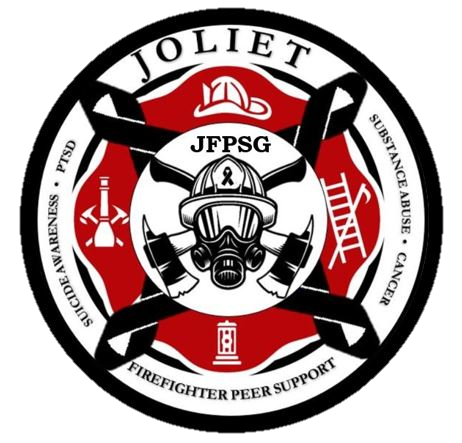 Joliet fire Department Training
March 2020
(855) JFD-PEER
Jfdpeersupport.com
info@jfdpeersupport.com
JFPSG 2020 Firefighter Presentation
Introduction
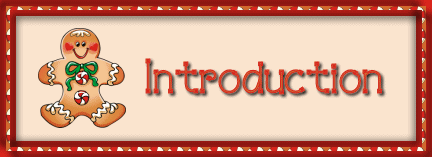 Welcome
Brief Introductions


Please, keep an open mind…  some don’t want to be here
I was one of you for a long time
This Photo by Unknown Author is licensed under CC BY-SA-NC
JFPSG 2020 Firefighter Presentation
This Photo by Unknown Author is licensed under CC BY-NC-ND
Firefighter/Emergency Responder Mental Health
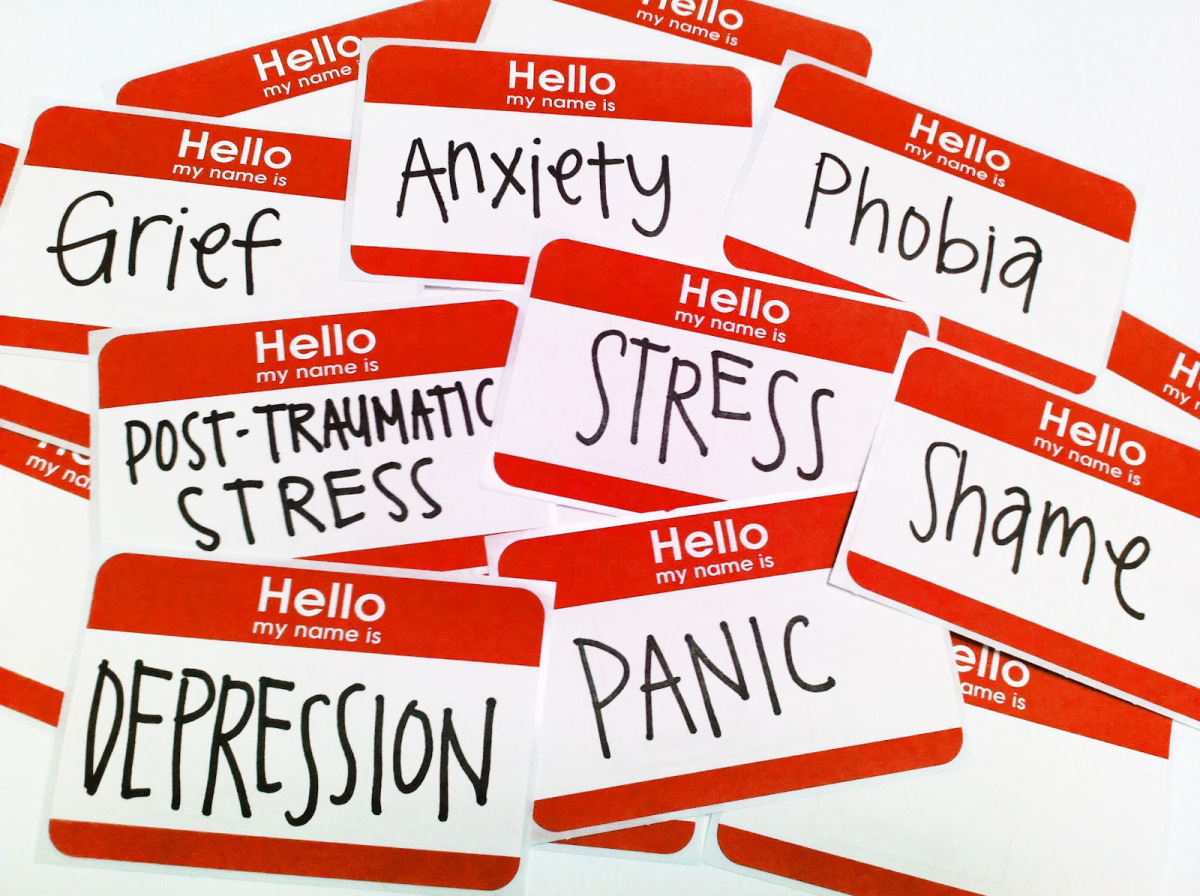 History 
Culture
Inconsistent Support

Major issue
1 in 5 will have some mental illness lifetime1

Cultural impediments
92% see as weak1
Prevents help seeking

Culture change needed!
This Photo by Unknown Author is licensed under CC BY-NC-ND
The problems
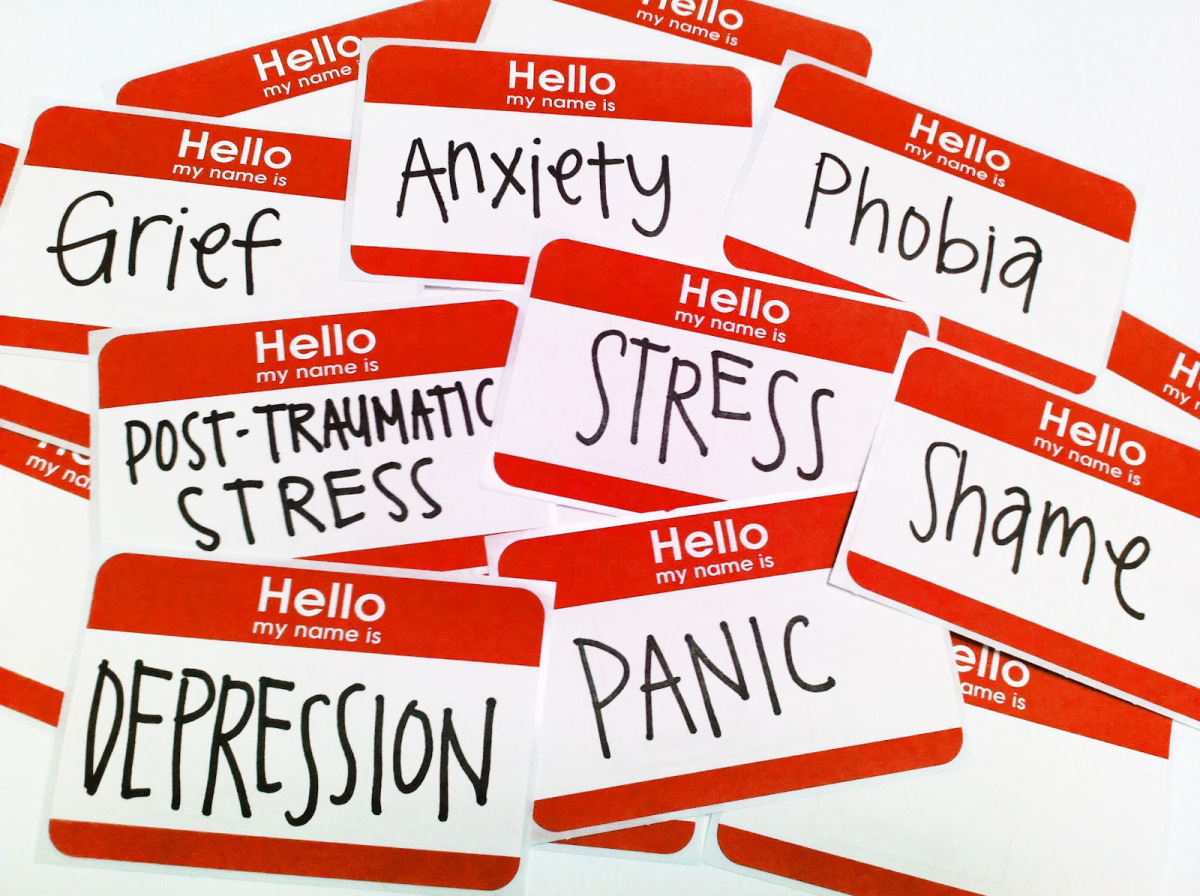 Suicide
Substance abuse
Post-traumatic stress disorder (PTSD)
Cancer
Divorce
Family Issues
Depression
Sleep disorders
This Photo by Unknown Author is licensed under CC BY-NC-ND
This Photo by Unknown Author is licensed under CC BY-SA
This Photo by Unknown Author is licensed under CC BY-NC-ND
Suicide
More suicide than LODD2
2015 68 LODD/94 suicide
2016 69 LODD/99 suicide
2017 60 LODD/91 suicide

EMS 12X national average3

Ideation4
5-13% general population
21% fire service

Plan4
5% public
7-12% fire service

Suicides4
21/100,000 fire
13/100,00 general

90% show signs before4
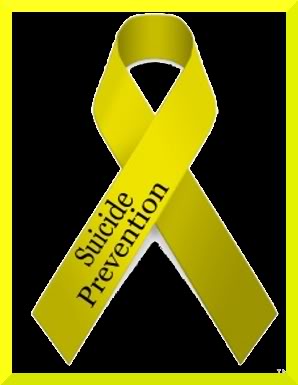 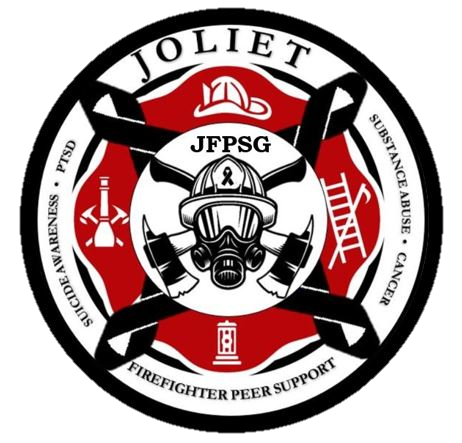 This Photo by Unknown Author is licensed under CC BY-SA-NC
Post Traumatic Stress DisorderPTSD
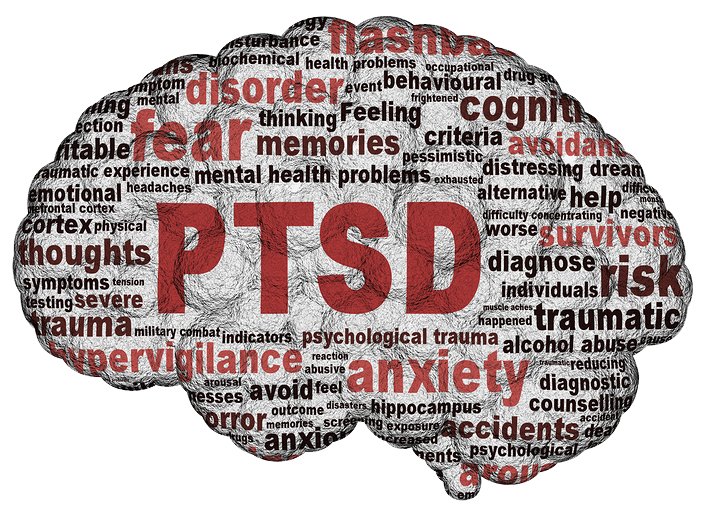 Post traumatic stress (PTS) is normal reaction3

90% of adults suffer traumatic event, 8% PTSD in general public3

Organic brain damage3

6-13% Police
20% Ambulance
15-30% urban fire service3


Why do some people get PTSD and some do not?3
Resilience
Support
This Photo by Unknown Author is licensed under CC BY-NC-ND
Resilience and Support
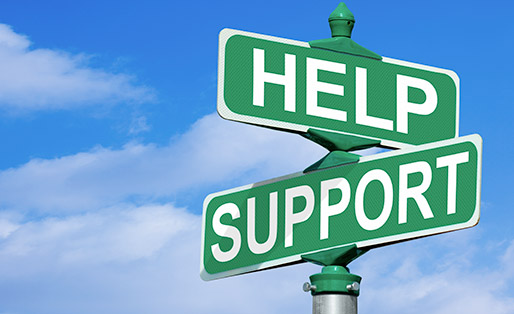 Resilience
Coping mechanisms
Support 
Interpersonal communication
This Photo by Unknown Author is licensed under CC BY-NC-ND
Substance abuse
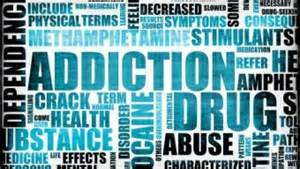 Substance abuse
Binge drinking
23% general pop
50% fire service5


Believe it or not, energy drinks8
High risk behavior
This Photo by Unknown Author is licensed under CC BY-SA-NC
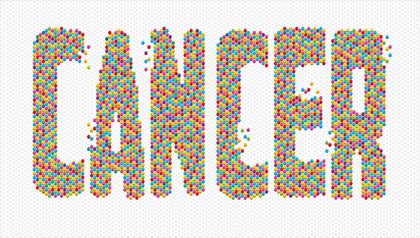 Cancer
Cancer Firefighter relationship – stress
Firefighters higher risk of all cancers than general public6,7
This Photo by Unknown Author is licensed under CC BY-SA-NC
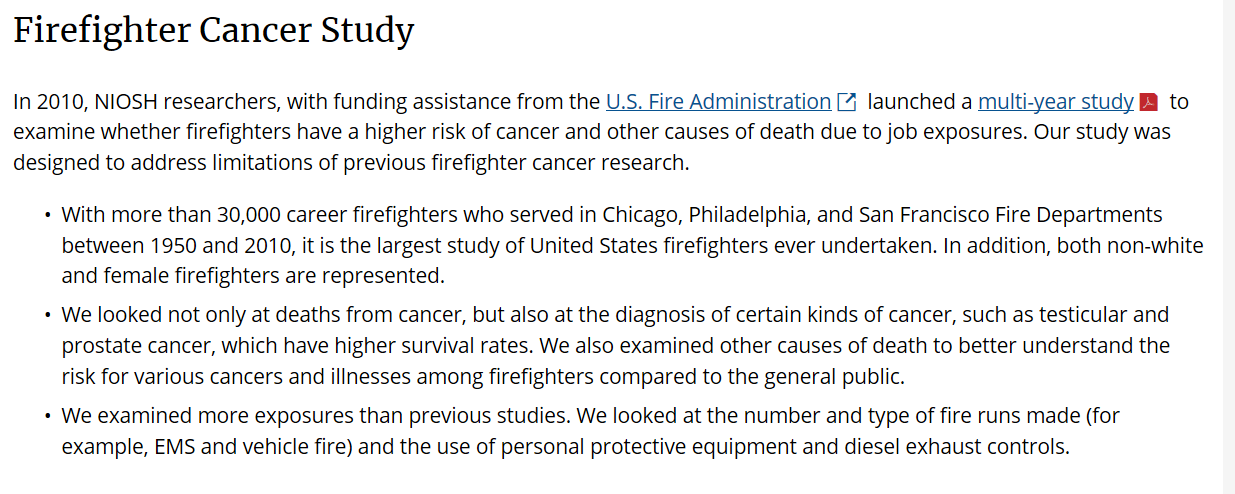 Divorce
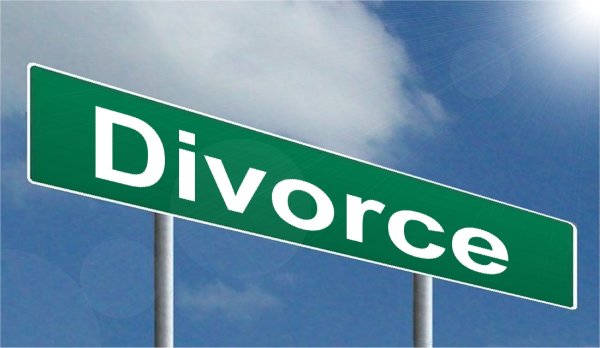 Incidence
Male firefighter no higher odds
Female firefighter 3x higher odds9
This Photo by Unknown Author is licensed under CC BY-SA
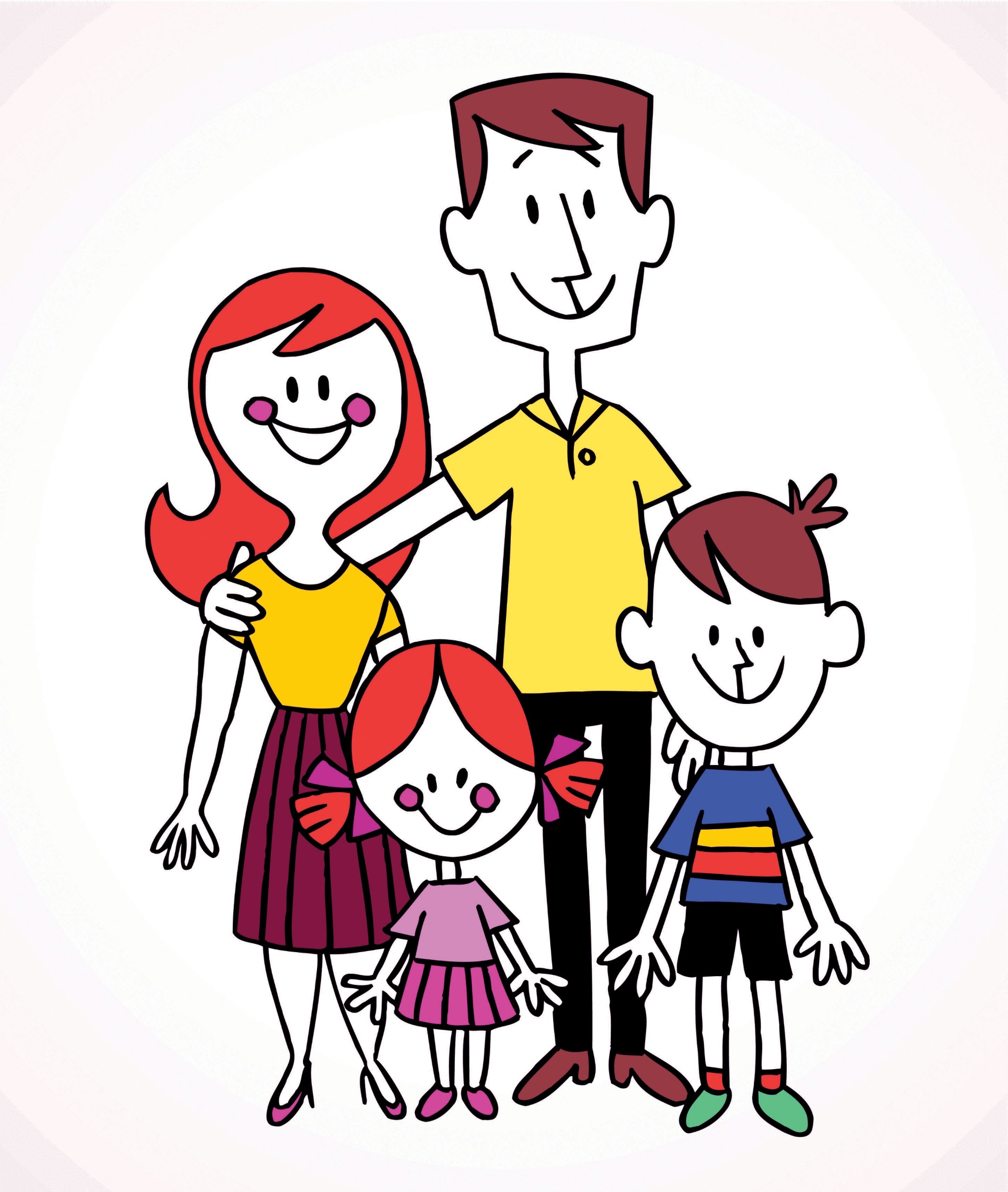 Family
Firefighter not only affected party
Spouse/significant other/partner
Kids
Friends 
Parents

What happens at home is important
First signs of stress often seen here3
This Photo by Unknown Author is licensed under CC BY-SA-NC
Depression
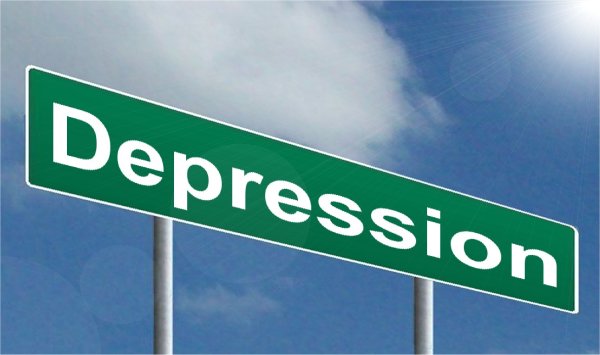 Depressive disorder

7% general population8
17% firefighter population10
This Photo by Unknown Author is licensed under CC BY-SA
Sleep
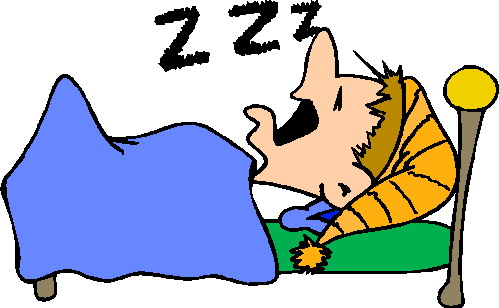 Disorder
20% vs 37% 10,11

Cancer12

Cardiovascular13

Obesity13

Diabetes13
This Photo by Unknown Author is licensed under CC BY-ND
Critical Incidents
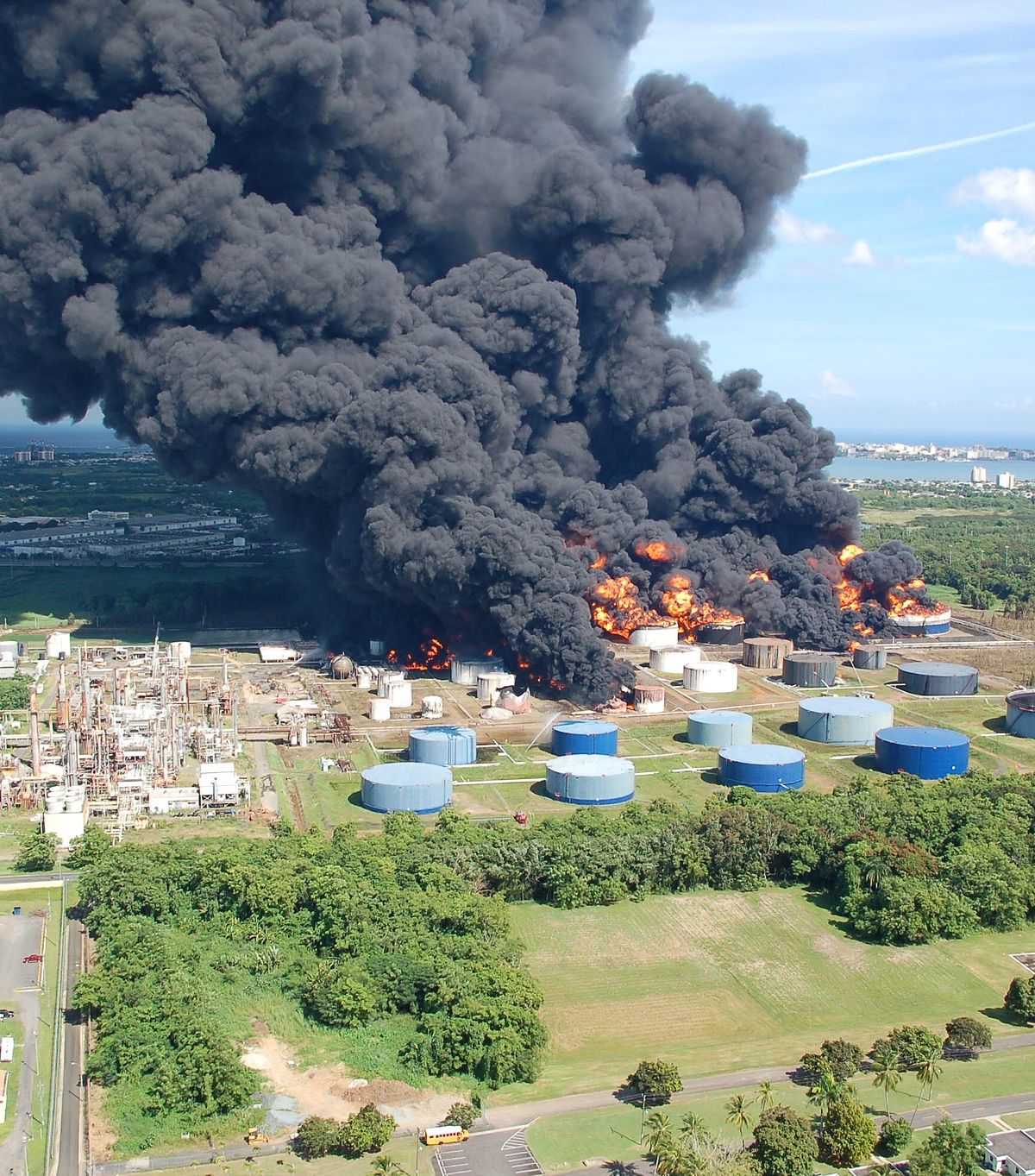 Critical Incident

Crisis Response

Resilience – coping

Crisis intervention
This Photo by Unknown Author is licensed under CC BY-SA
What is the solution?
Crisis intervention
Best single solution is Interpersonal support3

Coping and support
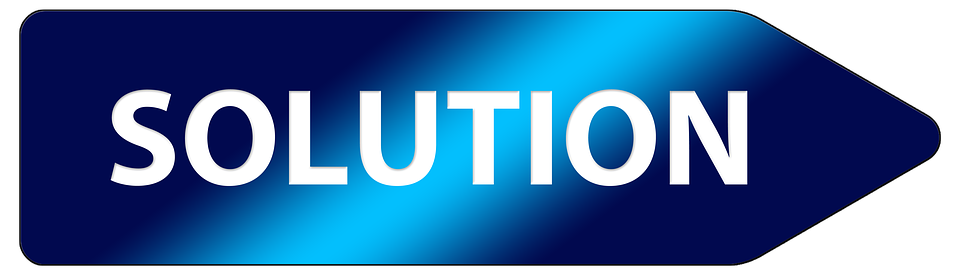 The Solutions: Continuum of Care
Awareness
Recognize the signs
Education
Learn more about the issues
Intervention
Psychological fist aid
Continued care4

Employee Assistance Program (EAP)
Peer Support
Critical Incident Stress Management
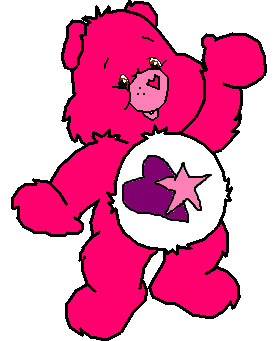 This Photo by Unknown Author is licensed under CC BY
Psychological First Aid
Psychological first aid (PFA) – early psychological intervention reduces need for more
Compare to physical injury and physical first aid
IAFF
ICISF SAFER-R Model
Johns Hopkins University
Firefighter Hero Learning network

How long lasts
Study 20 years later (3)
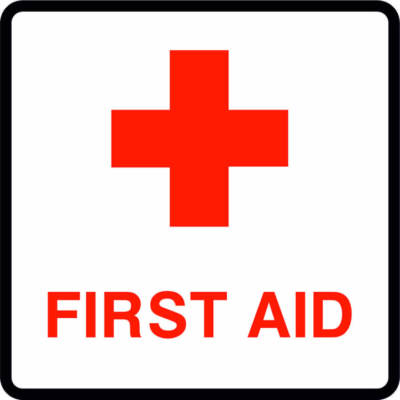 This Photo by Unknown Author is licensed under CC BY-NC-ND
What can you do right now?
Solutions
Recognize the signs
Firefighter and family

What can you do right now?
Surveillance
How is your loved one acting
Anxious/depressed
Difficulty sleeping or focusing
Communication
Ask
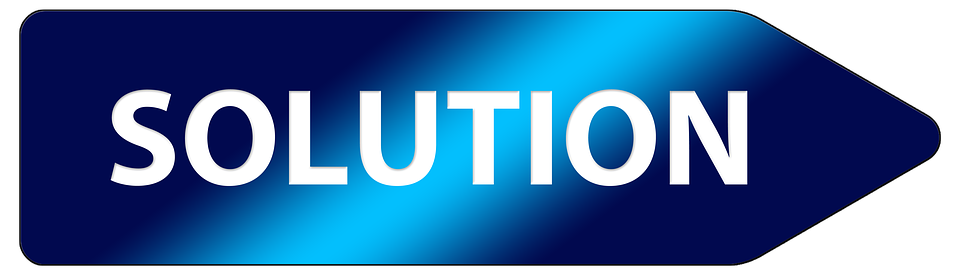 Please remember
Like many illnesses, it is easier to treat when it is recognized more quickly.14
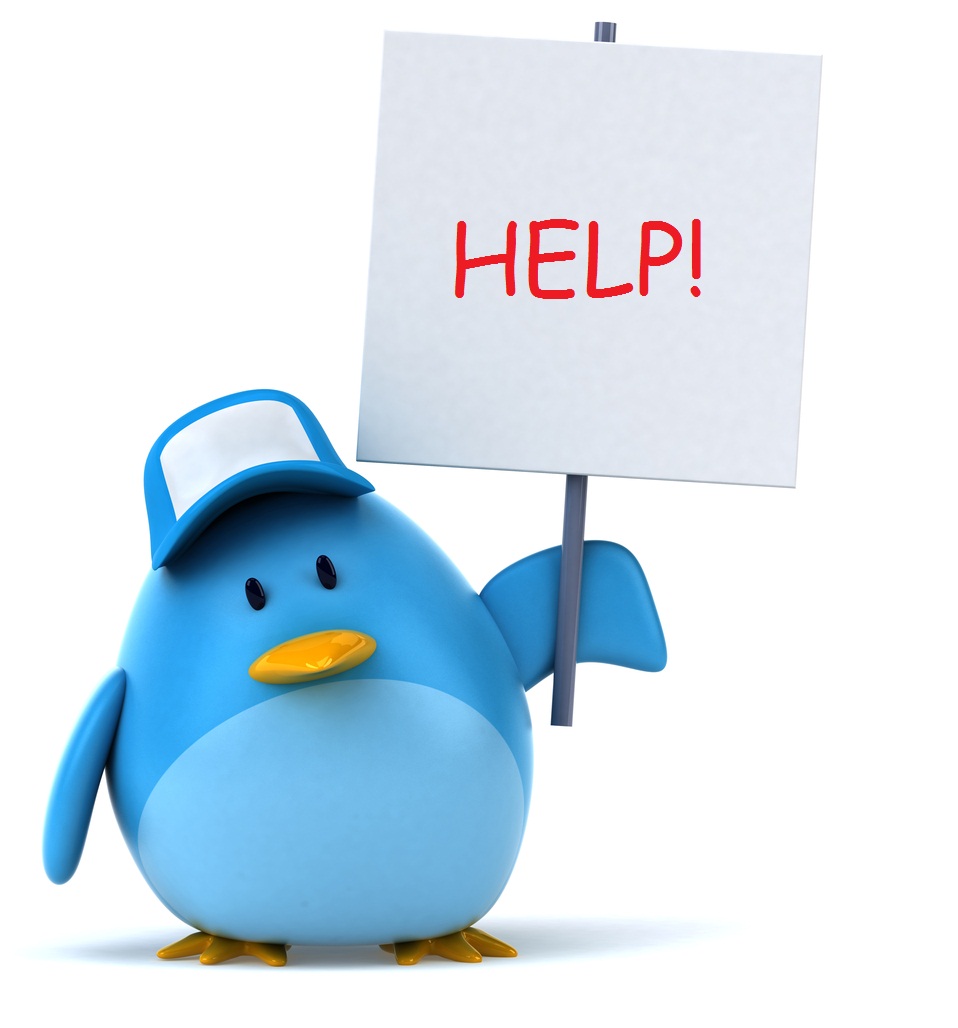 This Photo by Unknown Author is licensed under CC BY-SA-NC
Long Term, Consistent Solution
So how do we make things better long term and consistent for everyone?

Organized program
JFPSG 2020 Firefighter Presentation
Remember…
Awareness
Recognize the signs
Education
Learn more about the issues
Teach coping skills
Intervention
Psychological fist aid
Continued care4
Clinical care if needed
JFPSG 2020 Firefighter Presentation
The Joliet Firefighters Peer Support Group
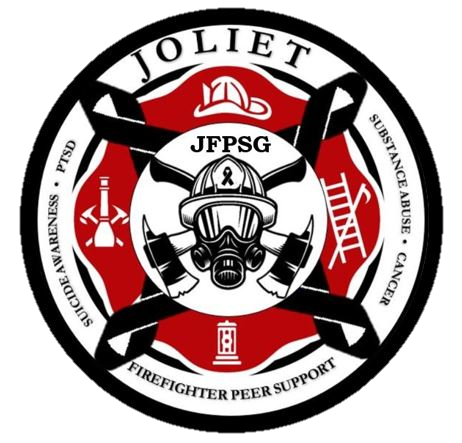 (855) JFD-PEER
info@jfdpeersupport.com
jfdpeersupport.com
Firefighters and Family
JFPSG 2020 Firefighter Presentation
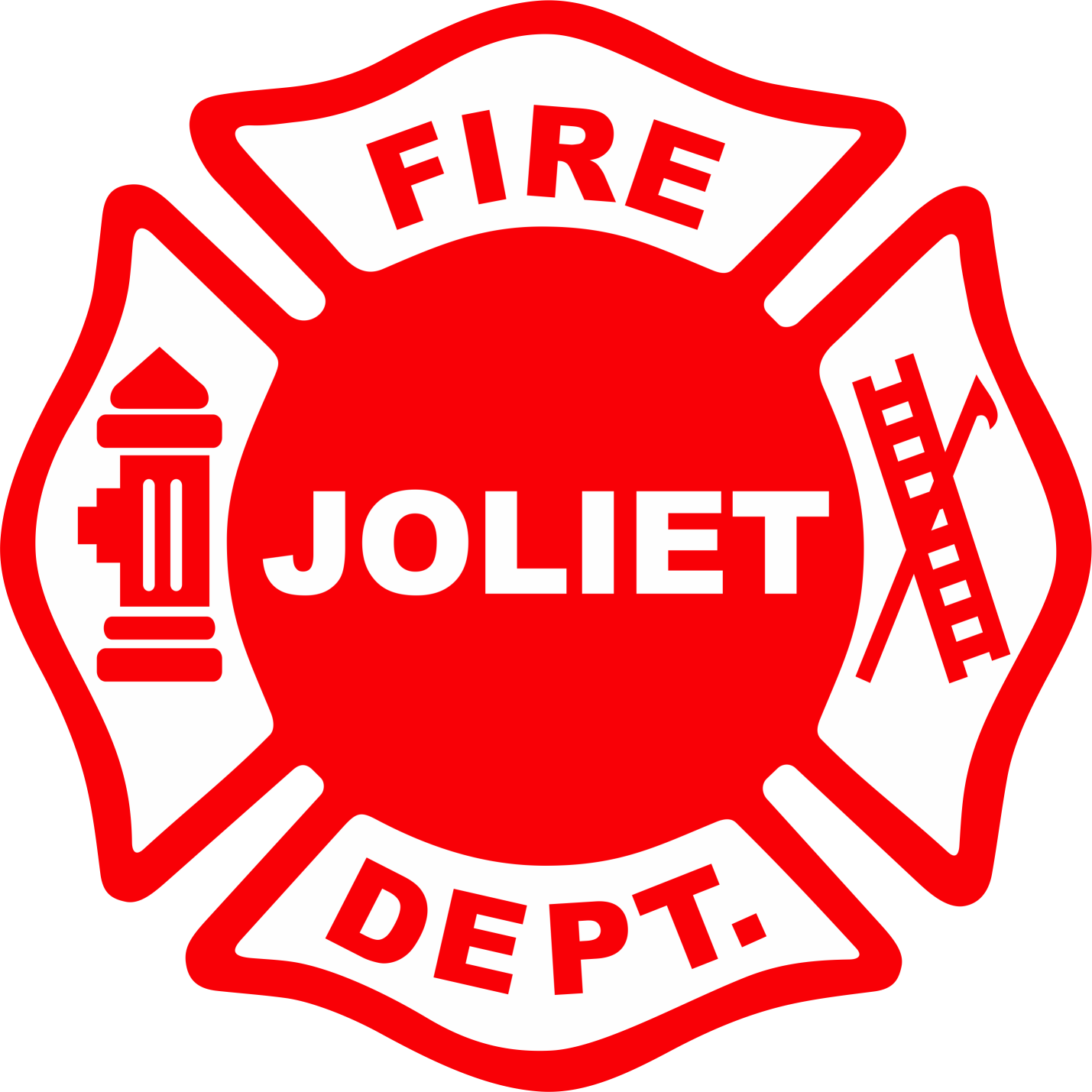 Department Policy
Amended policy
Not all we want, but better

Please…
After critical incident
Please request a CISD
You will be glad you did
It may not help you, but it may help someone else
JFPSG 2020 Firefighter Presentation
A word on the EAP…
If you do not want to use us for help…

PLEASE USE SOMEONE!!
Lifeworks
Still the City of Joliet Employee Assistance Plan
888-267-8126
Username: Joliet
Password: city

They do offer the following help:
Family
Life
Health
Work
Do you use it?
Why or why not?
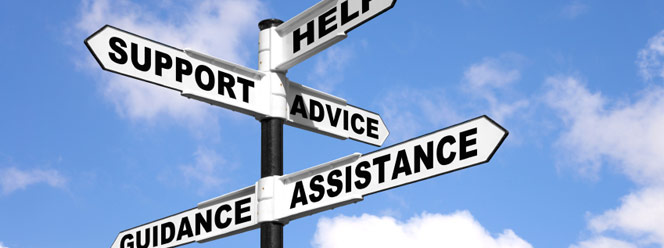 This Photo by Unknown Author is licensed under CC BY-SA
JFPSG 2020 Firefighter Presentation
EAP Stats
According to HR



Studies show that social bonding may be protective to firefighters
Again, inconsistent

This is why
JFPSG 2020 Firefighter Presentation
The Joliet Firefighters Peer Support Group
JFPSG 2020 Firefighter Presentation
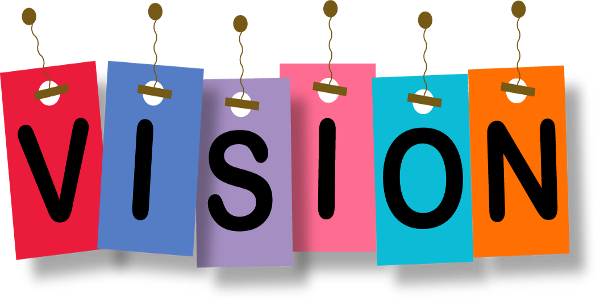 The Joliet Firefighters Peer Support Group
Vision
A Fire Department where all Joliet Firefighters and their families are holistically cared for by their peer network regarding all forms of mental and emotional health.


Mission
The Joliet Firefighter Peer Support Group believes that the path to Joliet Firefighter mental and emotional health begins with firefighters, clinicians, clergy, and public officials working together to provide support, education, and connection to resources to our firefighters and their families.  The public can depend on firefighters.  Firefighters can depend on their peer support network.
This Photo by Unknown Author is licensed under CC BY-NC
JFPSG 2020 Firefighter Presentation
Our Partners
Partners
Aspire- Center for Positive Change:  (815) 353-3339
The Upper Room Crisis Hotline (888) 808-8724
The Franciscan Friars, Province of the Sacred Heart of Jesus
NI Critical Incident Stress Management Team
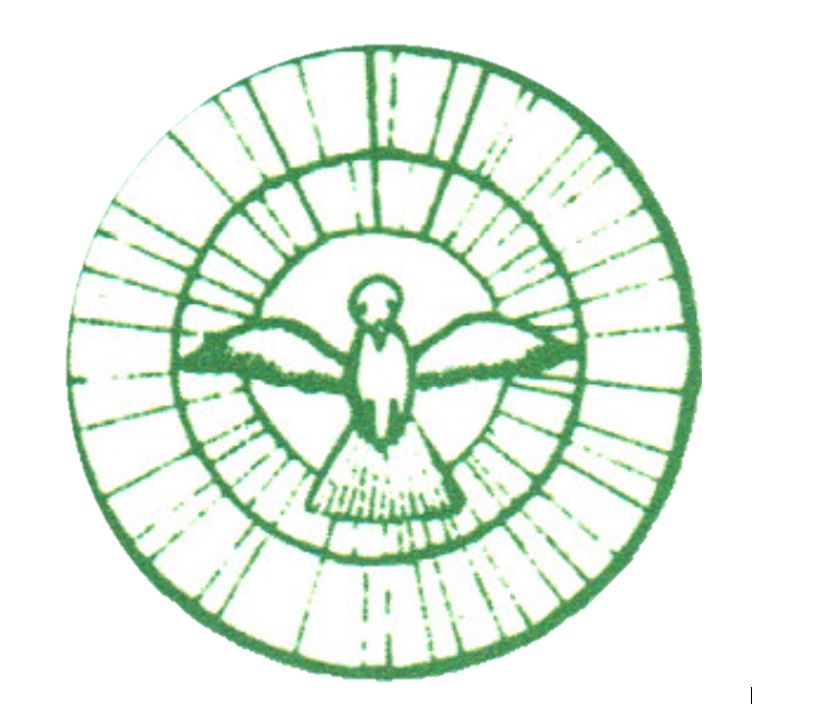 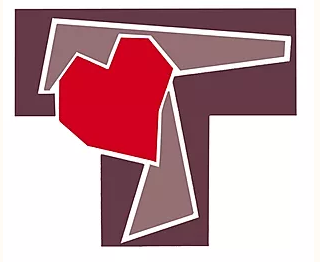 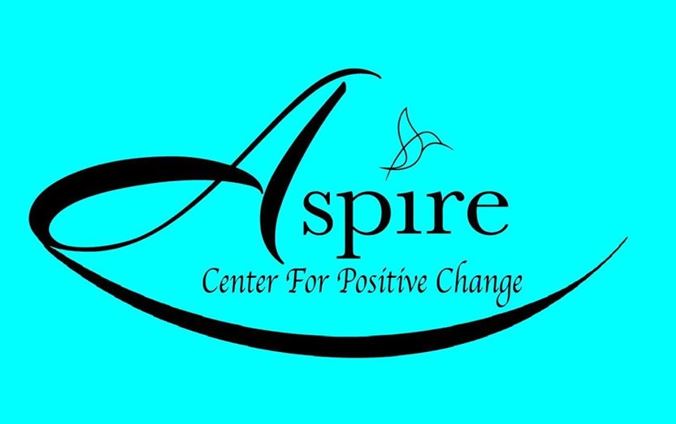 JFPSG 2020 Firefighter Presentation
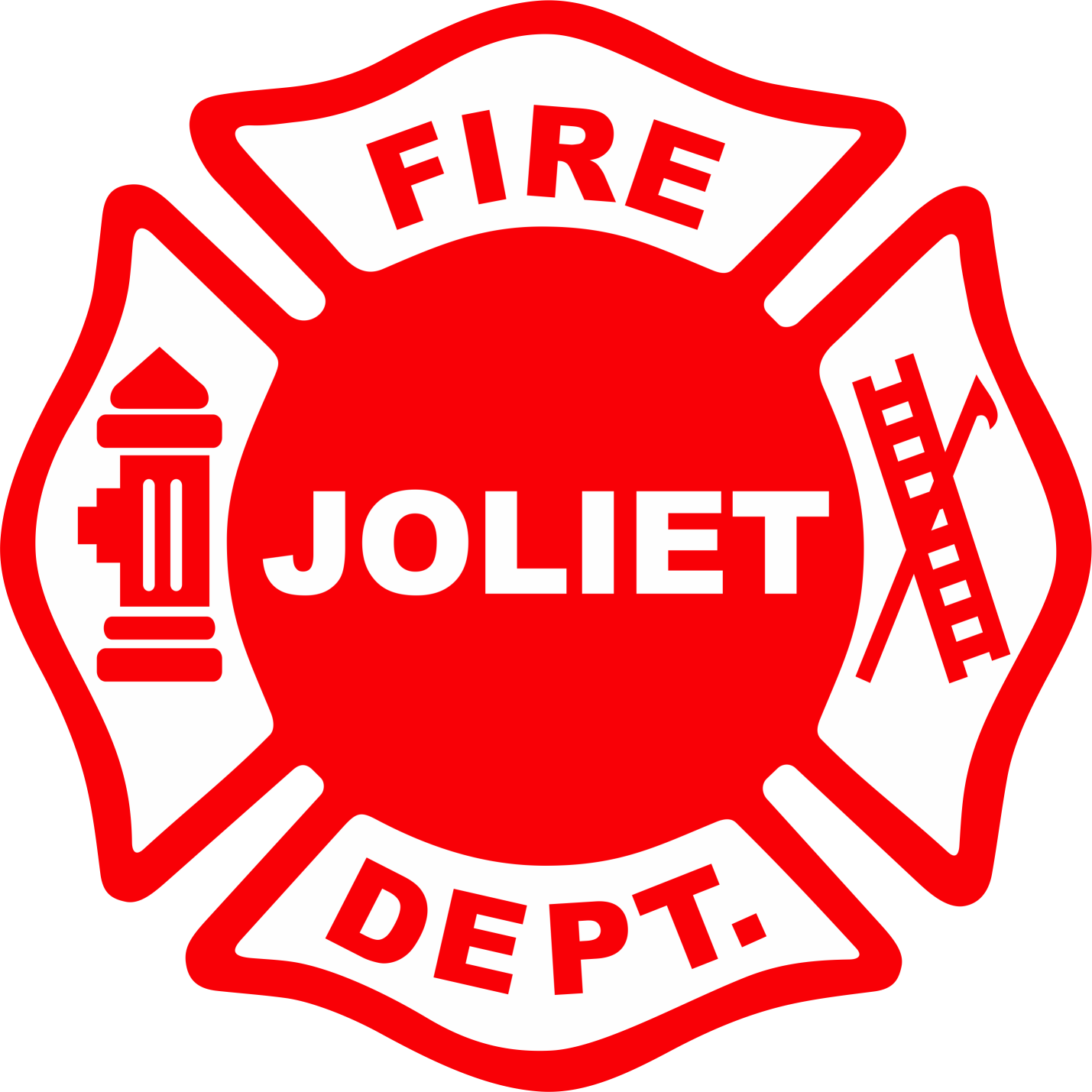 Group Member Categories
Active Firefighters
Officers
Apparatus Operators
Firefighters

Retirees

Clinicians
Counselors
Social Workers

Religious

Elected Official
JFPSG 2020 Firefighter Presentation
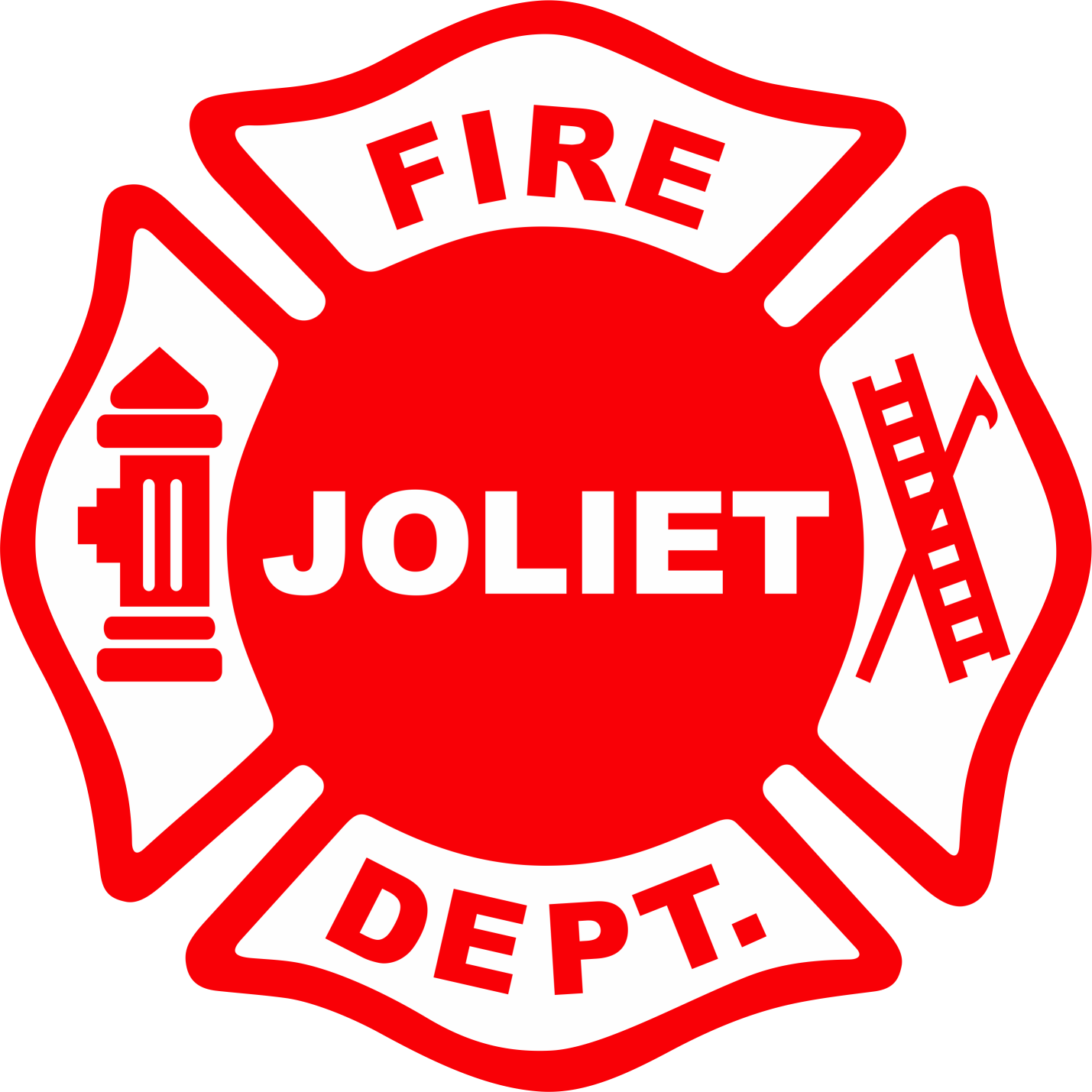 Active Firefighters
Chris Bay
James Boyd
Matt Christensen
Justin Farrar
Jeremy Hoffman
Aaron Kozlowski
Nate Kren 
John Miller
Stan Nowicki
Chris O’Hara
Matt Pasteris
Dominick Perona
Burke Schuster
Mike Stapp 
Pat Wojewoda
Floyd Woods
JFPSG 2020 Firefighter Presentation
Retirees
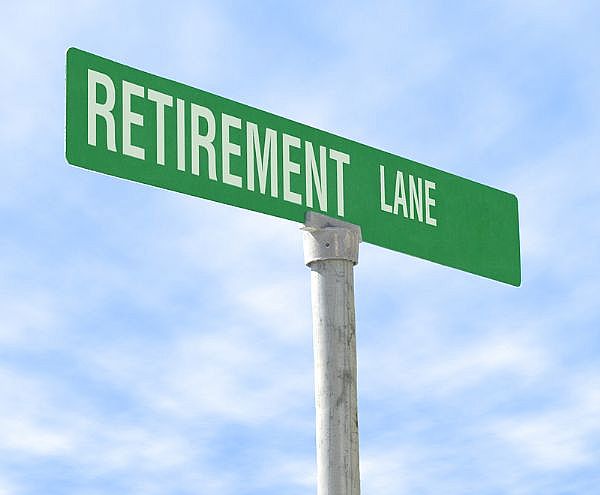 Tom Douglas
Jim Larson
John Lukancic 
Mike Nurczyk
Mike Stromberg
This Photo by Unknown Author is licensed under CC BY-SA
JFPSG 2020 Firefighter Presentation
Clinicians
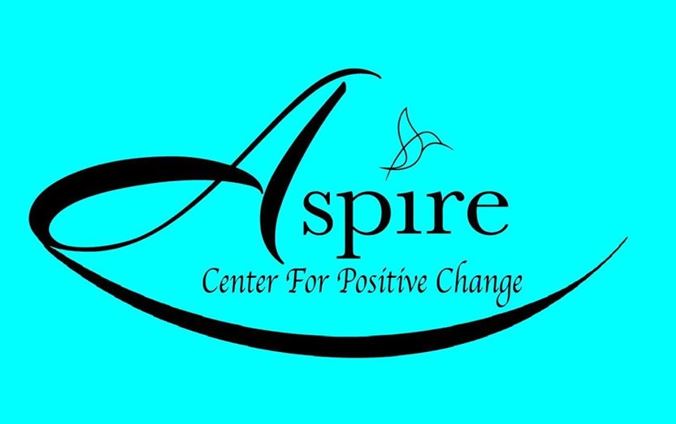 Aspire Center for Positive Change

Aspire-cpc.com; (815) 353-3122
Courtney Doyle-O’Brien, LPC
Nancy Nelson, LCSW
Carissa Silunas, LCSW

Comments
JFPSG 2020 Firefighter Presentation
Religious
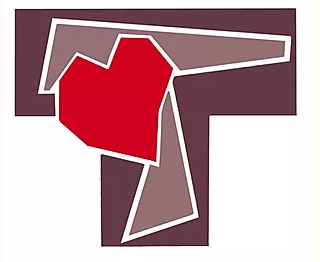 Ed Arambasich, OFM
Safe place to stay
Mary Frances Seeley, OSF, PhD.
Rev. Chris Groh

Looking for more…

Comments
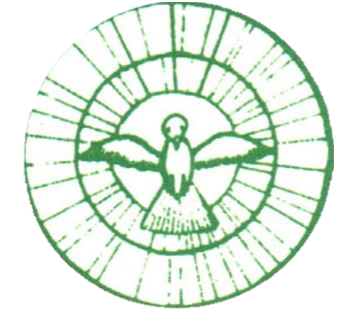 JFPSG 2020 Firefighter Presentation
Elected Official
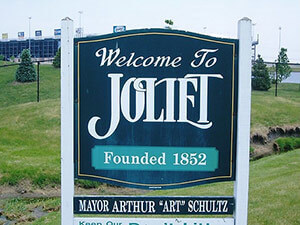 Councilwoman Jan Quillman
Experience 
Elected official
Spouse of retired first responder
This Photo by Unknown Author is licensed under CC BY-NC-ND
JFPSG 2020 Firefighter Presentation
Initial Selection
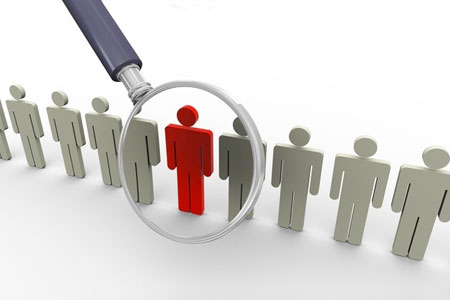 Selection
First class, 30 classroom spots available
Had over 40 people volunteer
Breakdown
Administration – 1 
Local 44 – 14, selected by seniority
Local 2369 – 7, selected by seniority
Retiree – 5 
Religious – 2
Other – 2
JFPSG 2020 Firefighter Presentation
Initial Training
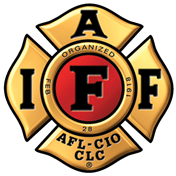 Master Instructors from the IAFF 
The Joliet Foreign Fire Tax Board provided the funding 
Joliet Fire Station 1 on September 12 and 13, 2019.
Initial training and certification included:
A 2-hour online Introduction to Peer Support training class;
All local members can log on and take the class
A 16-hour in-person classroom portion taught by instructors.
This Photo by Unknown Author is licensed under CC BY
JFPSG 2020 Firefighter Presentation
Future Selection
Group Decision
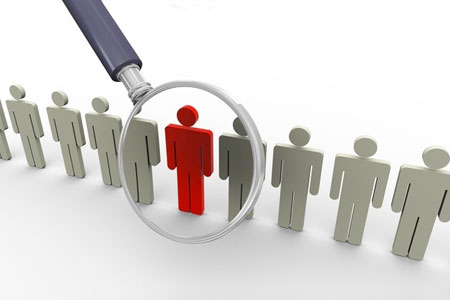 This Photo by Unknown Author is licensed under CC BY-SA-NC
JFPSG 2020 Firefighter Presentation
Group Structure
JFPSG 2020 Firefighter Presentation
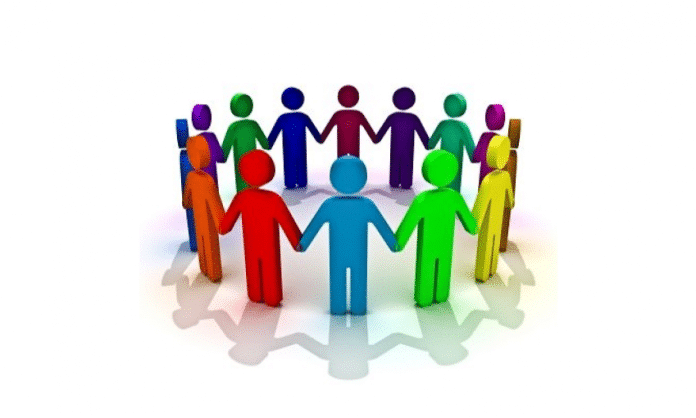 Monthly Meetings
At the Friary 
404 N. Hickory St.
This Photo by Unknown Author is licensed under CC BY-SA
JFPSG 2020 Firefighter Presentation
What we offer
Peer Support
Spiritual Support
Suicide Prevention
Individual Crisis Intervention
Spousal/referral Support
Please ask spouses
JFPSG 2020 Firefighter Presentation
In the works
Spouse/family support network within the group
More robust CISM Group Intervention within the group
Trained 
Debriefers
CISD group

JFD physicals
NFPA 1652 recommends basic assessment
Non punitive
Guide for post physical care, if needed
JFPSG 2020 Firefighter Presentation
JFPSG Policy
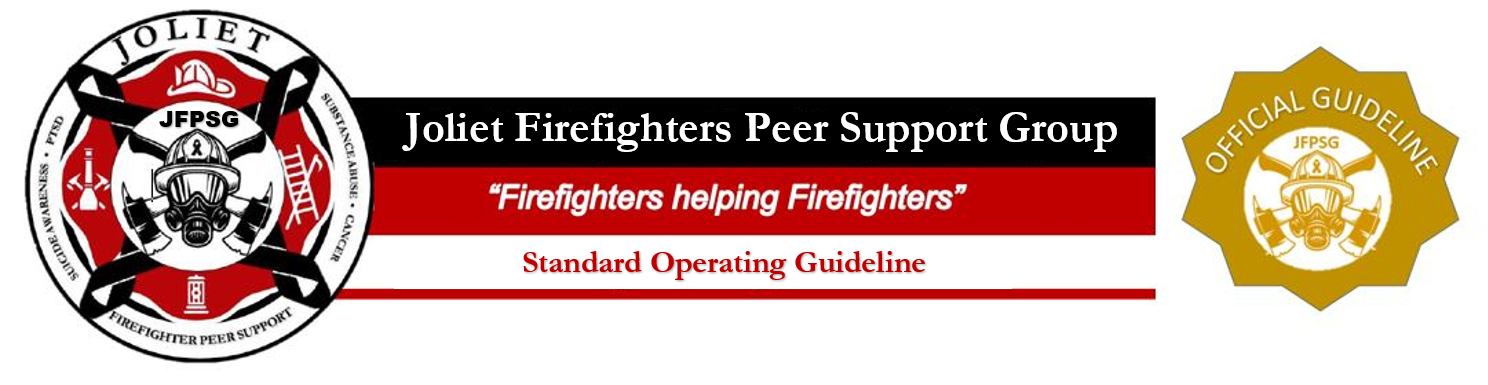 In progress
Approved by group
Attorney/Legal review
Posted website
JFPSG 2020 Firefighter Presentation
Illinois State Law 5 ILCS 840/1
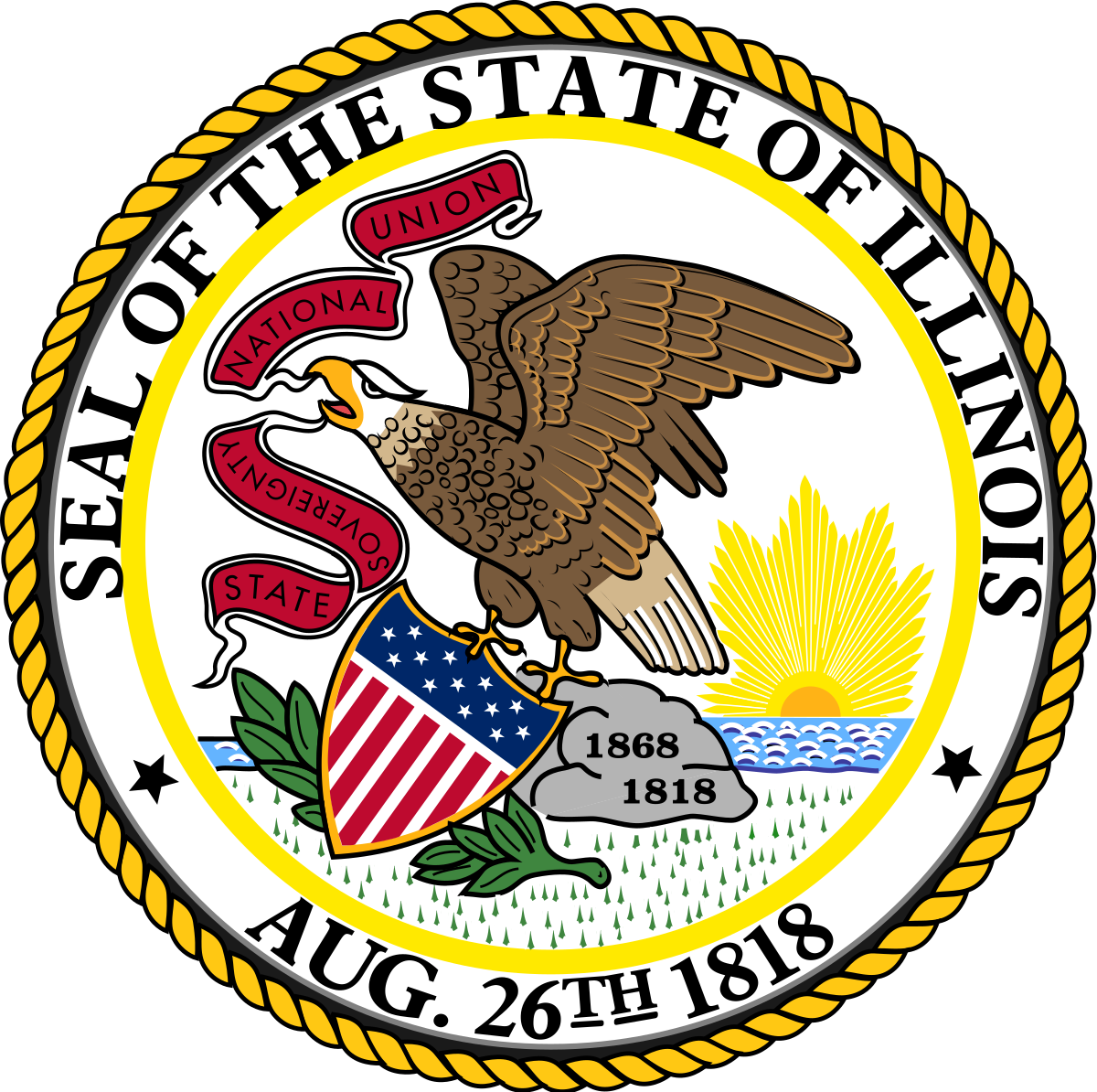 First Responder Suicide Prevention Act
Confidentiality 
Mandated reporting
Suicide
Homicide
Child abuse
Elder abuse
This Photo by Unknown Author is licensed under CC BY-SA
JFPSG 2020 Firefighter Presentation
Ride-along Experience
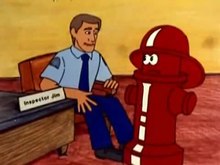 Ride along visits
Site visits
Quarterly
This Photo by Unknown Author is licensed under CC BY-SA
JFPSG 2020 Firefighter Presentation
Important Additions
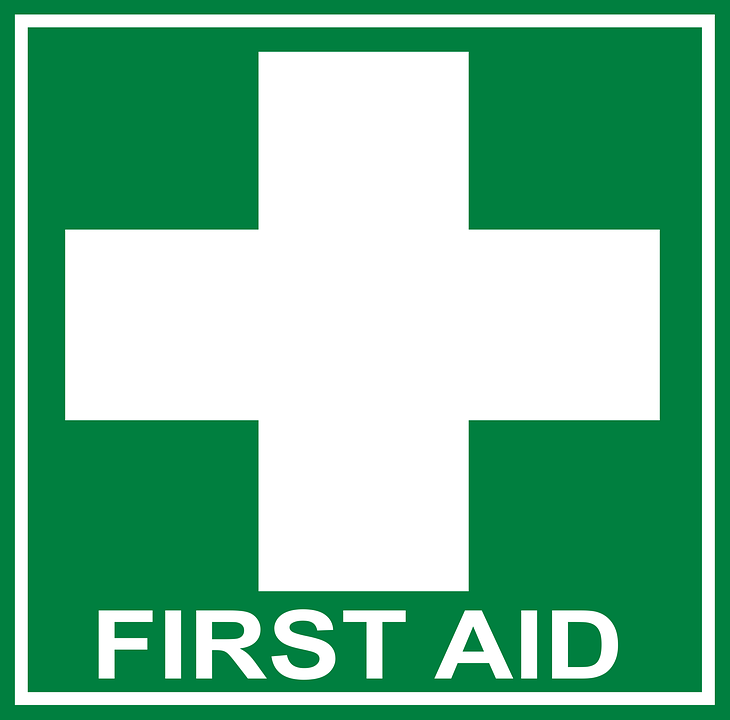 Firefighter PFA
Fire Hero Learning Network
All Firefighters
Share with family

IAFF Online Awareness

Johns Hopkins
6 hour class
Free online class
$49 for certificate

Key is recognize early signs and get help fast
JFPSG 2020 Firefighter Presentation
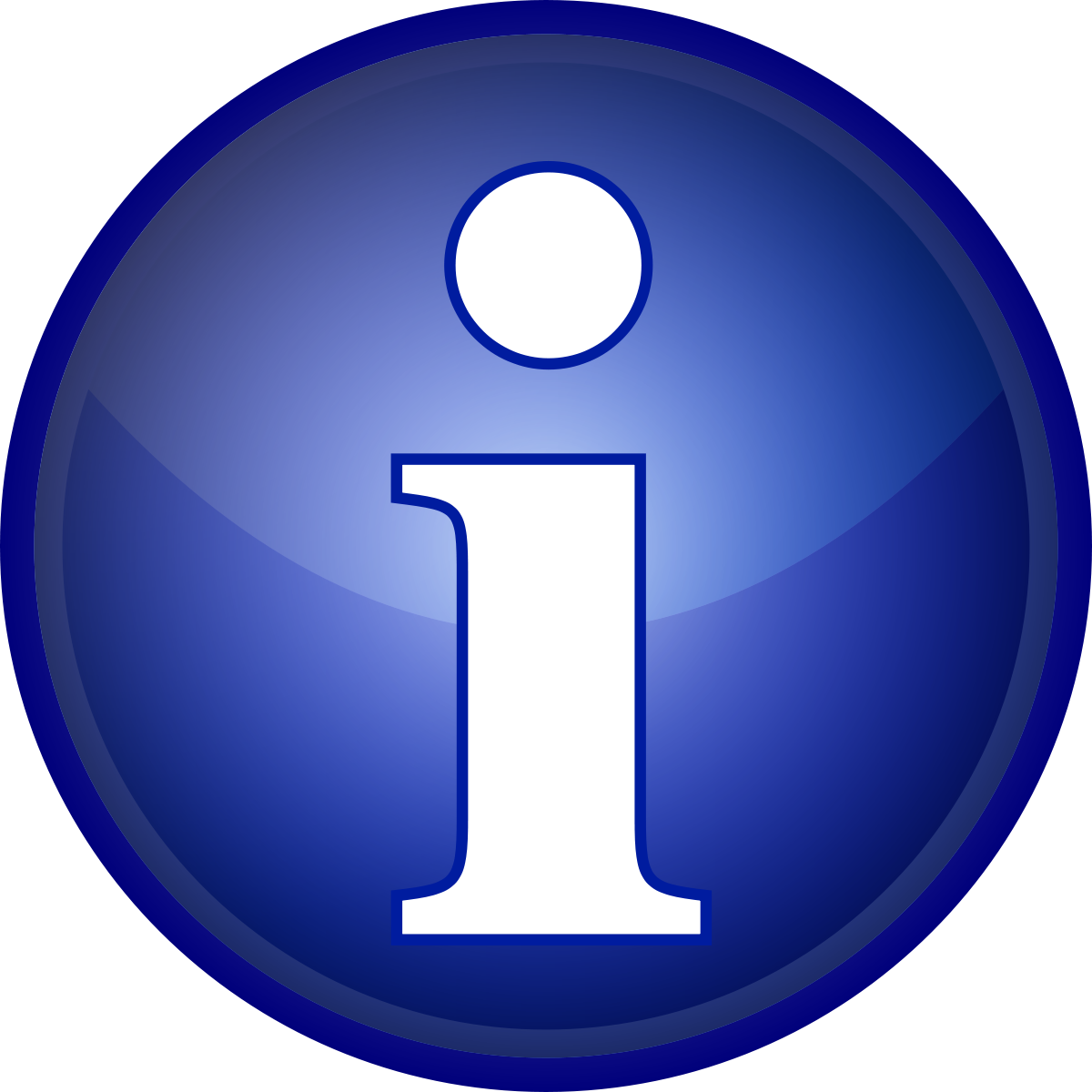 Information
Website
Please visit
Links, videos, annual report for 2019
Please inform spouse/significant other

Facebook
Up to date information
Spouse support
Newsletters
Letters
Survey
Please complete
Anonymous
This Photo by Unknown Author is licensed under CC BY-SA
JFPSG 2020 Firefighter Presentation
Please call!
If you are in crisis or having difficulty, please call!

Please ask for help!  Not everyone responds the same way to an event.

If not us, someone!

Encourage spouse/partner, friends and family to participate in our program to recognize signs of problems
JFPSG 2020 Firefighter Presentation
What to expect when you call 855 JFD PEER
Brief welcome message – emergency dial 911
Extensions
0 - Operator
1 - Lukancic
2 - Brother Ed

If you stay on the line, you will get the operator automatically

Call anytime
You do not have to identify yourself
If in serious crisis (suicidal, homicidal), we will try to send
	 ambulance and police to get immediate help
We will also notify a clinician member
JFPSG 2020 Firefighter Presentation
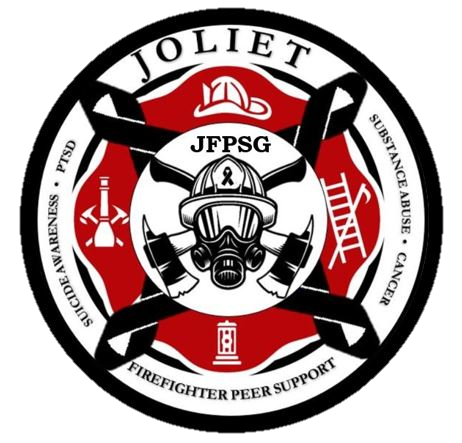 (855) JFD-PEER
jfdpeersupport.com
info@jfdpeersupport.com
Firefighters and Family
JFPSG 2020 Firefighter Presentation
References
1. https://www.iaffrecoverycenter.com/blog/silent-suffering-firefighting-depression/
2.  https://www.nfpa.org/-/media/Files/News-and-Research/Fire-statistics-and-reports/Emergency-	responders/Old-FFF-and-FF-Injuries/2016fff.ashx?la=en
         https://www.nfpa.org/-/media/Files/News-and-Research/Fire-statistics-and-           reports/Emergency-r	responders/Old-FFF-and-FF-Injuries/2017FFF.ashx?la=en
         https://www.nfpa.org/-/media/Files/News-and-Research/Fire-statistics-and-reports/Emergency-	responders/Old-FFF-and-FF-Injuries/2018FFF.ashx?la=en
3. Everly, George S.  ICISF Training. Pittsburgh, PA
4. Caulkins, Chris.  Illinois Peer Support Symposium.  Naperville, IL
	Miskowiec, Brittany.  Illinois Peer Support Symposium.  Naperville, IL
5.  Jahnke, Sarah.  Fire Rescue 1 Online.  April 7, 2015. https://www.firerescue1.com/fire-	chief/articles/firefighters-and-alcohol-what-the-data-says-EEmQCV9ztxdv60BH/
6. https://www.worksitemed.com/firefighter-cancer/
7. https://www.cdc.gov/niosh/firefighters/pdfs/Daniels-et-al-(2015)-508.pdf
       	 https://edmdigest.com/news/energy-drinks-hazardous/
References
8. https://www.cdc.gov/nchs/products/databriefs/db172.htm
9. https://firedeptfamily.com/firefighter-divorce-rates/
10. https://www.ncbi.nlm.nih.gov/pmc/articles/PMC3486736/
11. https://www.ncbi.nlm.nih.gov/pmc/articles/PMC3486736/
12. https://www.hopkinsmedicine.org/health/wellness-and-prevention/lack-of-sleep-and-cancer-is-there-a-connection
13. https://www.cdc.gov/sleep/about_sleep/chronic_disease.html
14. https://www.ncbi.nlm.nih.gov/books/NBK201092/